Тема 8. Рынок капитала
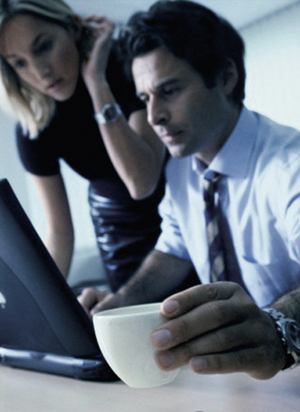 Источники финансирования фирмы
Привлечение инвестиций (attracting investment) —вложение фирмой или лицом средств в денежнойили физической форме в данную фирму.
Реинвестирование прибыли (reinvesting profit) — вложение в производство прибыли, оставшейсяв распоряжении фирмы после уплаты налогов. 
Заимствование (borrowing) — получение средств в виде займа в банке или через продажу облигациина условиях платности, срочности и возвратности. 
Гранты (grants) — получение взноса в денежной или физической форме, возврата которого не требуется.
2
Капитал
(capital) — это накопленные физические ресурсы (здания, оборудование, машины) и финансовые сбережения, используемые для производстваи финансирования производства экономических благ. 

В широком смысле капитал — это все,что приносит его владельцу доход.
3
Три вида капитала
Физический капитал — все, что создано трудом человека и используется для превращения ресурсов в экономические блага.
Финансовый капитал — денежные средства, на которые фирма покупает физический капитал.
Человеческий капитал — люди, которых нанимает фирма, поскольку они своим трудом создают добавленную стоимость и приносят фирме доход.
4
Инвестиции
(investment) — увеличение капитала фирмы с целью извлечения дохода.
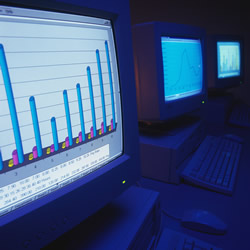 5
Ставка процента
(interest rate) — отношение годовой суммы процента к сумме денег, взятой в кредит.
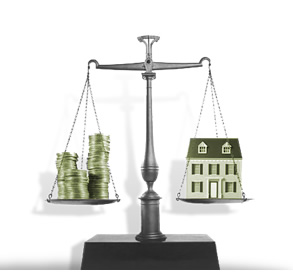 6
Ценная бумага
(security) — документ, который закрепляет имущественные и неимущественные права владельца.

Цена ценной бумаги называется курсом.
7
Виды ценных бумаг
Акция (stock — амер., share — англ.) — удостоверение собственности. 
Облигация (bond) — удостоверение долга. 
Опцион (option) — удостоверение права владельца ценной бумаги на покупку или продажу другой ценной бумагив предусмотренный в ней срокпо зафиксированной цене.
8
Другие виды ценных бумаг:
чек — указание чекодателя банку выплатить чекодержателю указаннуюв чеке сумму;
вексель — долговое обязательство 
дериваты — производные ценные бумаги.
9
Виды акций
обыкновенные (ordinary stocks), которые дают владельцу право голосана собрании акционеров и правона получение дивидендовв зависимости от прибыли общества
привилегированные (preferred stocks), которые не дают права голоса на собрании акционеров, но гарантируют владельцу приоритет в получении дивидендов  — части прибыли.
10
Фондовый рынок
рынок капитала (capital market) — рынок,на котором осуществляется купля и продажа ценных бумаг и других финансовых инструментов.
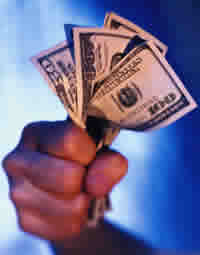 11
Участники фондового рынка
Эмитенты (issuers) — фирмы и другие организации, нуждающиесяв финансировании и выпускающие ценные бумаги на продажу, и другие владельцы ценных бумаг, которые ранее их купили на рынке.
Инвесторы (investors) — покупателина фондовом рынке. Покупая ценные бумаги, они превращают свои сбережения в инвестиции.
12
Профессиональные участники фондового рынка
Брокер (broker) — юридическое или физическое лицо, совершающее сделки с ценными бумагами от имени и за счет клиента или от своего имени и за счет клиента.
Дилер (dealer) — юридическое лицо, являющееся коммерческой организацией, торгующее ценными бумагами от своего имени и за свой счет.
Управляющий (manager) — фирма, которая от своего имени за вознаграждение управляет принадлежащими третьим лицам ценными бумагами.
Клиринговая организация (clearing house) — фирма, занимающаяся расчетами по сделкам с ценными бумагами.
Депозитарий (depository) — фирма, оказывающая услуги по хранению сертификатов ценных бумаги учету перехода прав на них.
13
Фондовая биржа
(stock exchange) — фирма — организатор торговли на рынке ценных бумаг.
Сегменты фондовой биржи:
фондовый рынок — торговля частными  акциями и государственными облигациями
валютный рынок — торговля иностранной  валютой
срочный рынок — сделки  с исполнением в определенную дату в будущем
14
Котировка
(quote) цена ценной бумаги на бирже

Листинг (listing) — регистрация ценной бумаги на бирже и включение еев котировальный список. 

Делистинг (delisting) — исключение ценной бумаги из котировального списка.
15
Инвестиционные показатели
Рыночная капитализация (market capitalization, MCAP) — рыночная стоимость компании, количество размещенных обыкновенных акций, умноженное на текущую рыночную цену одной акции.

Отношение цены акции компании к годовой выручке на акцию (price per share/sales per share, P/S).

Отношение цены акции к годовому объему чистой прибыли (price per share/earning per share, P/E).
16
Гарри Маркович
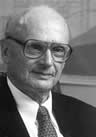 (род. 1927), американский экономист и математик.
В статье “Выбор портфеля” (1952) предложил математическую модель составления набора ценных бумаг в портфеле инвестора для максимизации прибыли. 
Один из родоначальников теории финансов и финансового управления фирмой. 
Предложил способы сопоставления рискови доходности ценных бумаг, методы анализа финансового положения фирмы.
17
Уильям Шарп
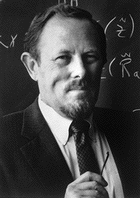 (род.1934), американский экономист.
В статье “Цена акционерного капитала” (1964) опубликовал модель оценки капитальных активов (Capital Asset Pricing Model, CAPM) — прогнозирования цены акций на основе оценки рискаи ожидаемого дохода. 
Показал, что инвестор может снизить риск путем комбинации безрискового капиталаи оптимального портфеля рискованных ценных бумаг.
18
Выводы (1)
Фирма может финансировать свою деятельность путем:
привлечения инвестиций,  
реинвестирования прибыли, 
привлечения заемных средств, 
получения грантов.
Инвестиции — увеличение капитала фирмыс целью извлечения дохода. 
Если инвестиции осуществляются за счет займа, фирма платит процент за право временного пользования капиталом банка.
19
Выводы (2)
Существует три основных вида ценных бумаг — документа, закрепляющего имущественные и неимущественные права владельца: 
акции — удостоверение собственности, 
облигации — удостоверение долга, 
опцион — удостоверение права на покупку или продажу другой ценной бумагив предусмотренный в ней срокпо зафиксированной цене.
20
Выводы (3)
Фондовый рынок — механизм превращения свободных сбереженийв инвестиции путем продажи ценных бумаг. 
На этом рынке действуют дилеры, брокеры и другие профессиональные участники, многие из которых торгуют через фондовую биржу.
21